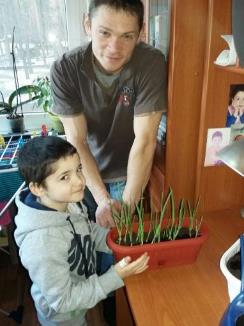 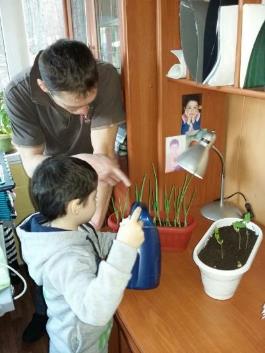 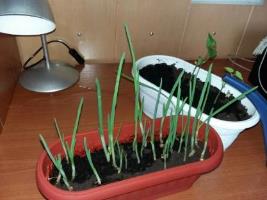 Проектная деятельность носит характер сотрудничества, объединяющего детей, педагогов и родителей.
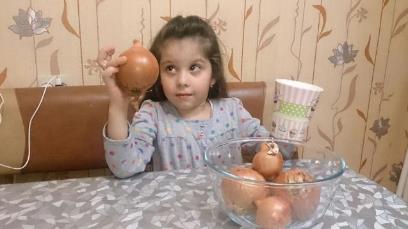 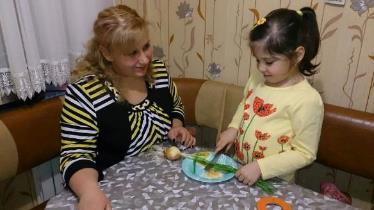 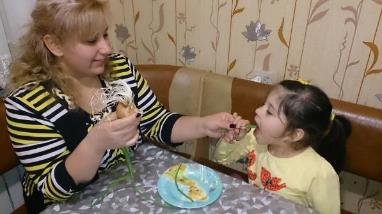 Проектная деятельность носит характер сотрудничества, объединяющего детей, педагогов и родителей.
Познавательное развитие
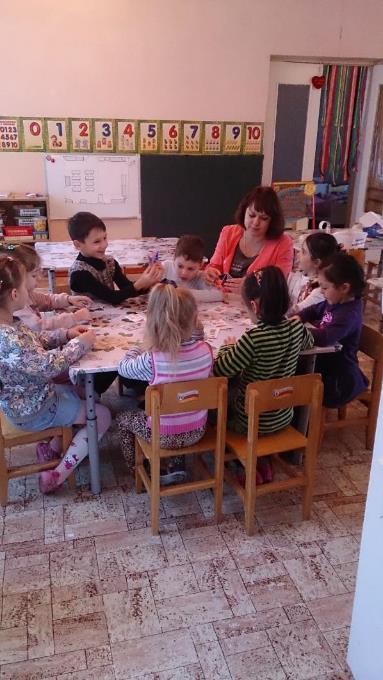 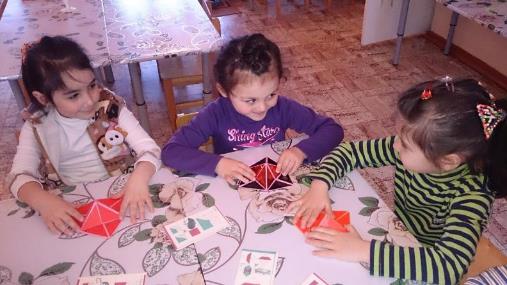 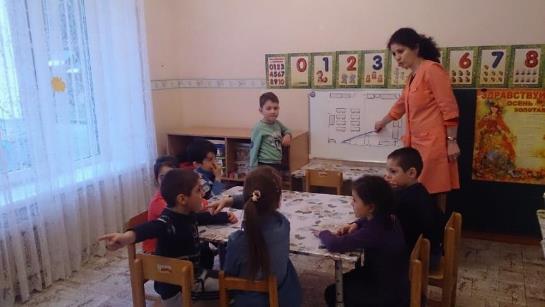 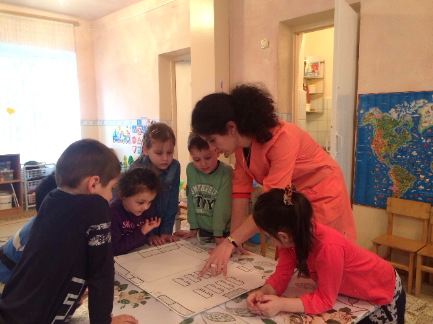 Совместная деятельность сближает детей и взрослых, формирует партнерские отношения, воспитывает чувство сопереживания за общее дело и его результат.
Фотоотчёт «Прогулка в сказочный лес»
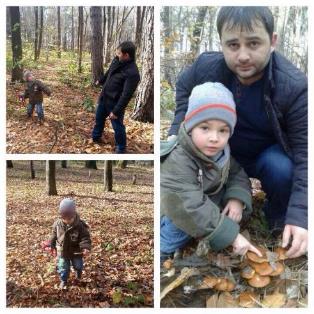 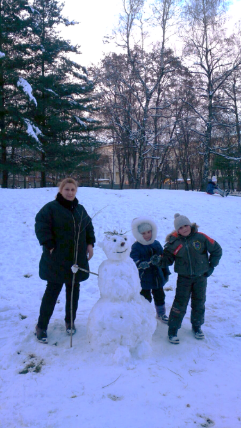 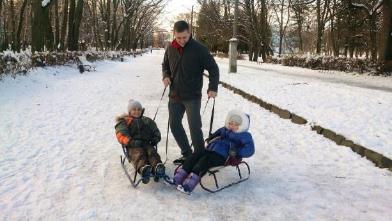 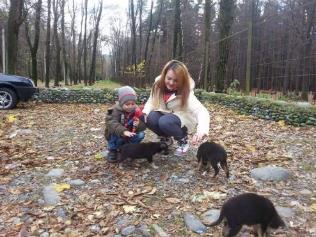 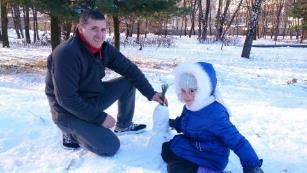 Совместная деятельность сближает детей и взрослых, формирует партнерские отношения.
IV этап – рефлексивно-оценочный. (заключительный)

Презентация проекта.
Драматизация осетинской  сказки «Как гордая мышь женила своего сына красавца».
(совместно с родителями)
ВЫВОД:
     Использование проектного метода позволяет повысить интерес родителей к  любой возникающей проблеме, способствует повышению уровня участников среди родителей в жизни детского сада.
   В данном случае, наш проект «По дороге в сказку» способствовал:
-повышению уровня речевого развития детей;
-активизации познавательной деятельности детей;
-повышению интереса к книге, как к произведению искусства;
-заинтересованности родителей в жизни детского сада.
   Повышение детской активности во всех видах деятельности, а так же формирование партнёрских отношений между родителями, детьми , воспитателями и специалистами ДОУ позволит достичь наиболее высоких и эффективных результатов в дальнейшем воспитательно-образовательном процессе.
«Доброта должна стать таким же обычным состоянием человека, как мышление. Она Должна войти в привычку».
В. А. Сухомлинский
Спасибо  за  внимание!
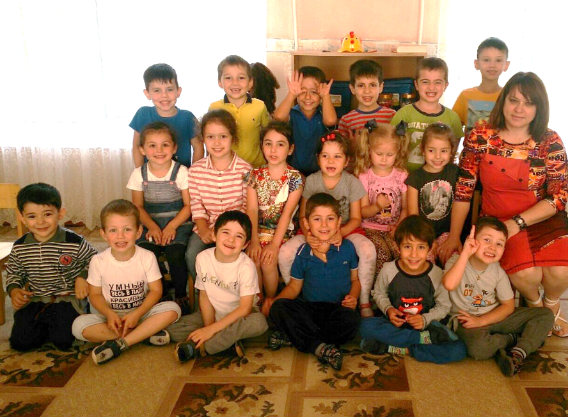